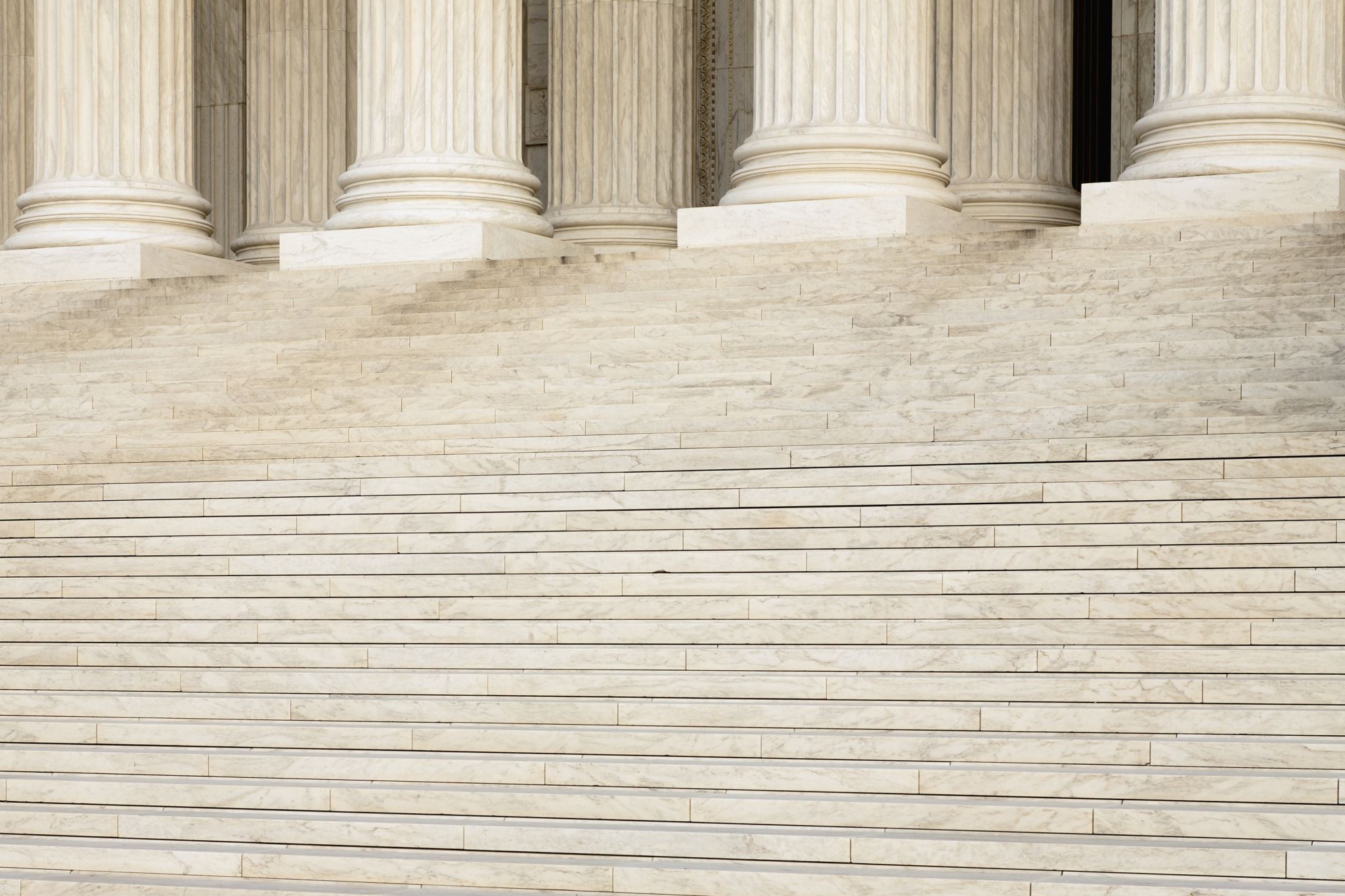 Youth Justice Community Engagement Study with the Crawford County Restorative Justice Authority (JD #11)
Supported by the KS Department of Corrections and the Kansas advisory Group on juvenile justice and delinquency Prevention
Facilitated by the KU Center for Community health and development
KDOC Pilot Project
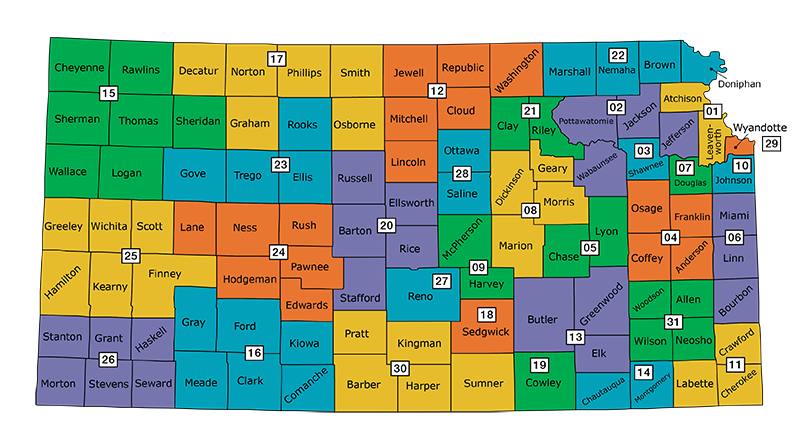 KDOC
Identification of pilot counties based on DMC (RED) Data and Disparities
Wyandotte County
ThrYve/JCAB
Crawford County
Collaborative Support: Restorative Justice Authority; Learning Tree Institute
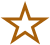 [Speaker Notes: 1. Population at risk (age 10  through 17 )  2. Juvenile Arrests  3. Refer to Juvenile Court 4. Cases Diverted  5. Cases Involving Secure Detention 6. Cases Petitioned (Charge Filed) 7. Cases Resulting in Delinquent Findings 8. Cases resulting in Probation Placement 9. Cases Resulting in Confinement in Secure    Juvenile Correctional Facilities  10. Cases Transferred to Adult Court]
SPECIFIC KDOC COMMUNITY ENGAGEMENT GOALS
MAKE PROGRESS
GOAL 2
GOAL 1
GOAL 3
Increase community’s collaborative capacity. 

Assist to identify and approach other stakeholders that need to be brought in to address the identified system improvement needs
Develop toolkit detailing steps taken and lessons learned to be utilized by other Kansas communities.
Identify system gaps and outcomes for youth could be improved via justice system improvement or other system interventions
Increase community capacity to collect data from juvenile justice decision points. 
Assist in collecting data for last three fiscal years

Increase community’s data analysis and interpretation capacity.  
Complete a thorough data analysis of juvenile justice data from the past three years.
[Speaker Notes: 1. Opportunity for year-round community program, including resource for summer program that we hope in partnership with schools

2. Awarded by HHS, OMH MYVPP2 Grant Program; FY17 Minority Youth Violence Prevention II (MYVP II): Integrating Social Determinants of Health and Community Policing Approaches
1 of 10 grantees (Loyola Univ-Chicago, Rutgers- NJ, Kentucky State Univ, ST Louis County Dept of PH, 

3. 1 year grant of 4 year grant award-- Award amount is $425,000 (approximately $300,000 for Direct Costs for Project)

4. 3 Aims]
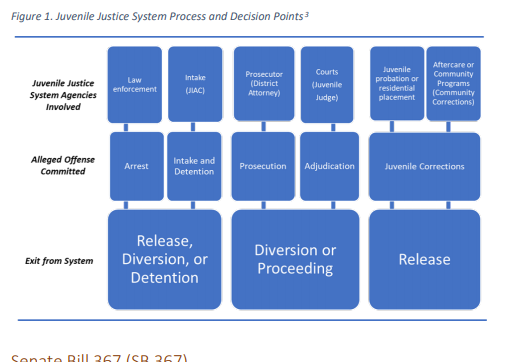 KDOC COMMUNITY ENGAGEMENT INITIATIVE
DELIVERABLES
DELIVERABLE 2
DELIVERABLE 1
DELIVERABLE 3
Strategy recommendations with particular focus on: 
Disparities focus on vulnerable populations (RED/DMC; LGBTQI; undocumented youth/families)
Juvenile Justice Assessment and Community Engagement Study
Youth Justice Toolkit 
and
Indicator Dashboard
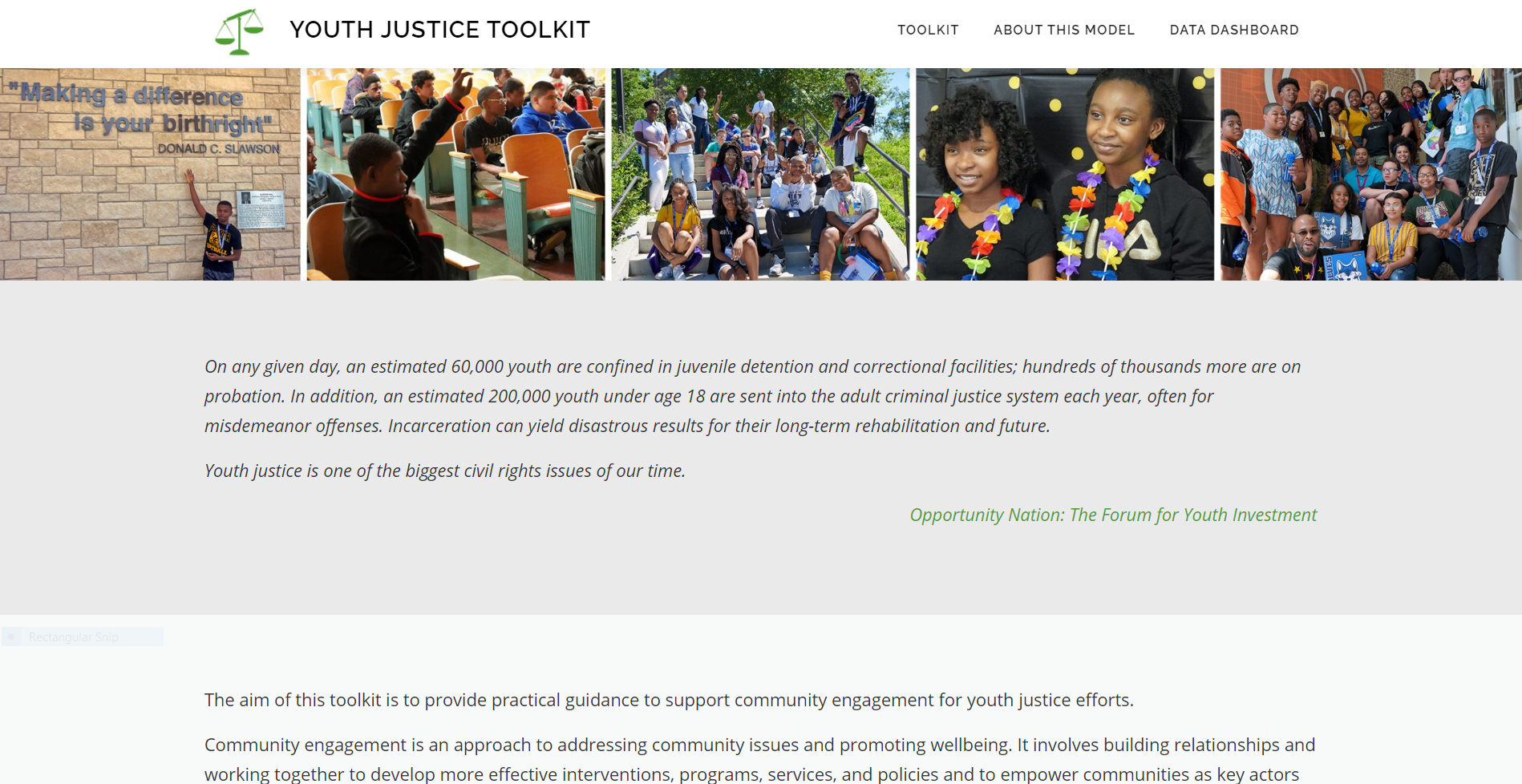 Youth Justice Toolkit   https://youthjustice.ctb.ku.edu/
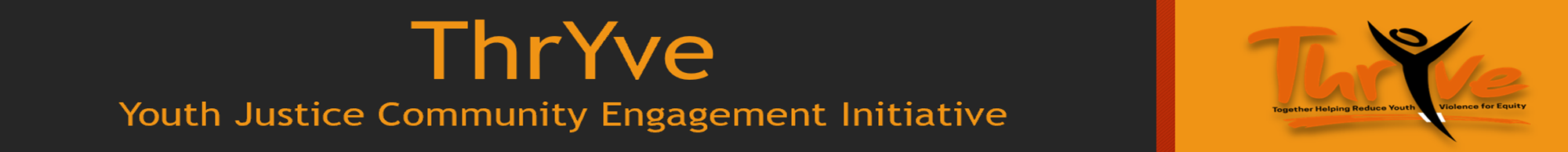 Access over 25 Measures 
Guided by the 10 Essential Questions for Juvenile Justice
Indicator Dashboard
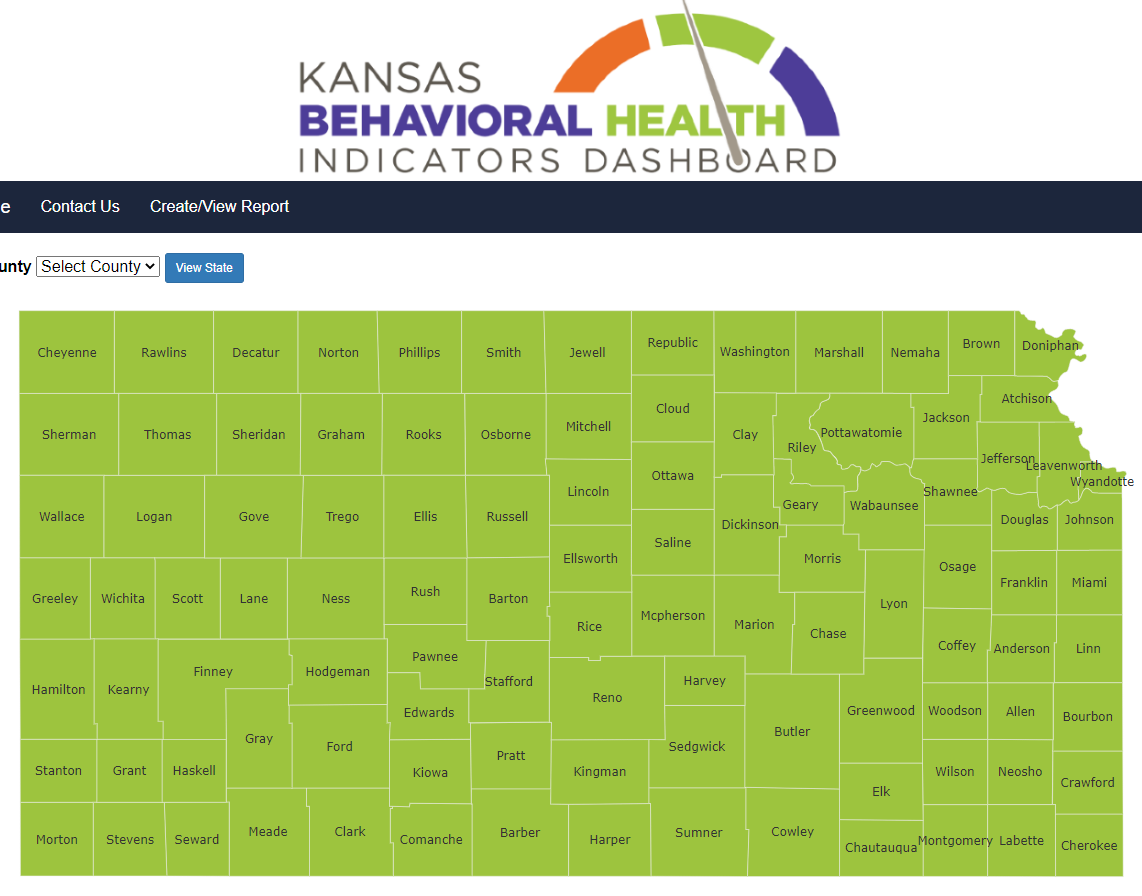 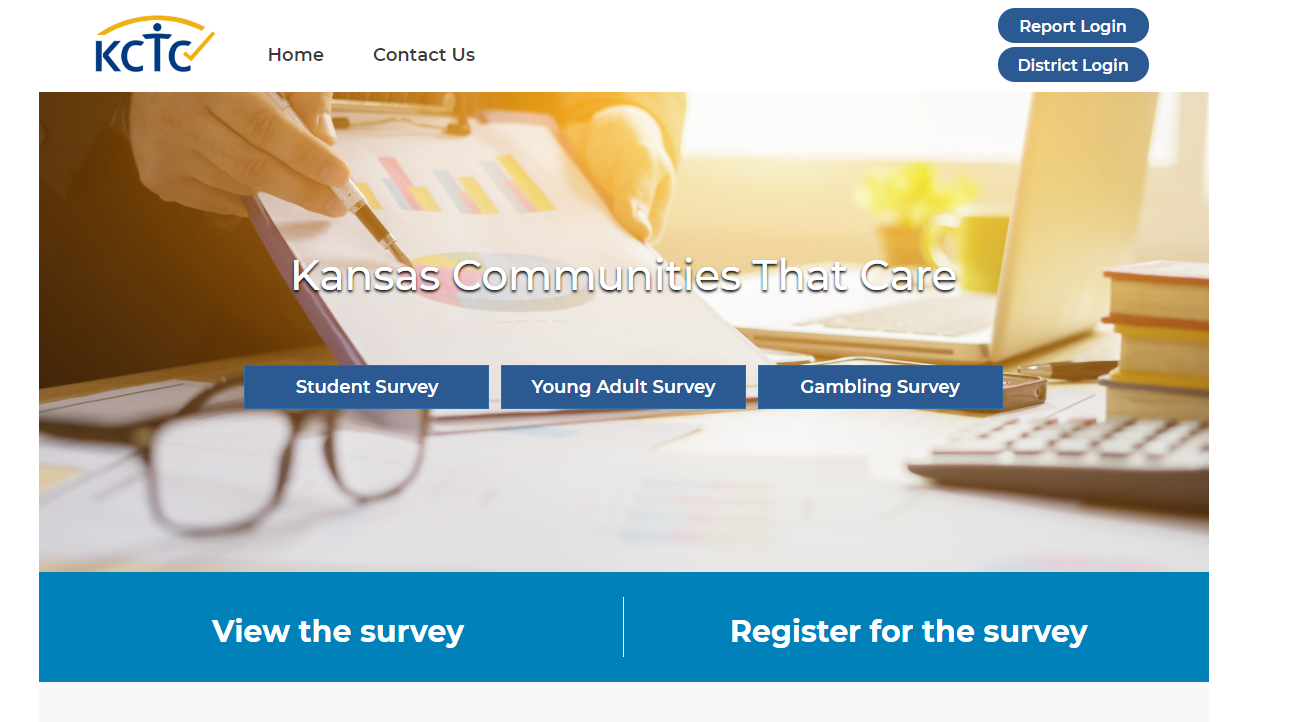 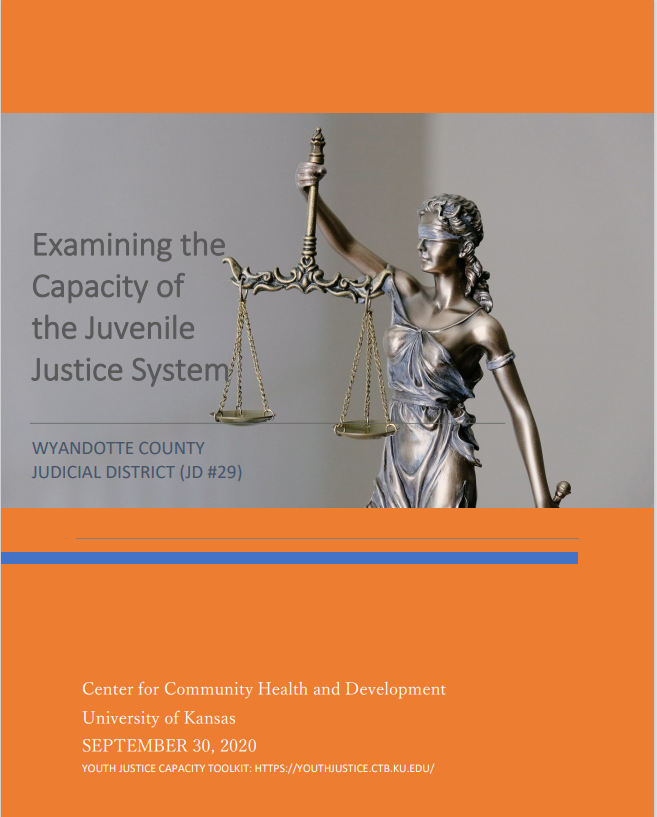 Wyandotte County Youth Justice Study
ChangeLevers
[Speaker Notes: A Lever- strong bar that is used to lift and move something heavy. 
Based on principles of behavioral science
Focuses on antecedents (before behavior occurs; enables behavior) to support desired response
Providing information and enhancing skills
Providing Services and Supports
Modifying Access Barriers and Opportunities
Focuses on consequent conditions (after behavior/response occurs)
Change consequences (e.g., Cease Fire)
Change policies & broader systems (e.g.,]
What do we care about and why?
How can this be helpful to you locally?
Assessment Questions of Interest:                                                                       What do we want to know or better understand about the juvenile justice system and/or youth involvement?
Why is it helpful to support a juvenile justice system study?

What does success look like for youth? What does success look like for youth who are justice involved?

What does success look like for our juvenile justice system?

What would success look like for the Crawford County Restorative Justice System?

What key organizations, agencies, groups, or individuals need to be involved in assessing JD #29?
Why? What?
What are we doing well in the juvenile justice system?

What are some challenges?

What are the problems and goals we can address through the juvenile justice system assessment?

What type of data or information are we interested? What do we need to better understand?
Study Process
What to Expect
KDOC/RJA JUVENILE JUSTICE ASSESSMENT
ASSESSMENT QUESTIONS & FUNDAMENTAL INDICATORS
Key Juvenile Justice System Questions
The Fundamental Measures are built on a framework that focuses on ten core questions for juvenile justice systems to answer.
How many youth are involved in various stages of the system?
What are the key characteristics of the youth involved?
How did the youth become system involved?  
How did the youth move through the system?
Is the system fair?
How did the youth change while in the system?
Does the system meet the needs of youth and families?
What was the experience of youth in the system?
How much does it cost?
What are the long-term measures of success?
National Center for Juvenile Justice Fundamental Measures of Juvenile Justice
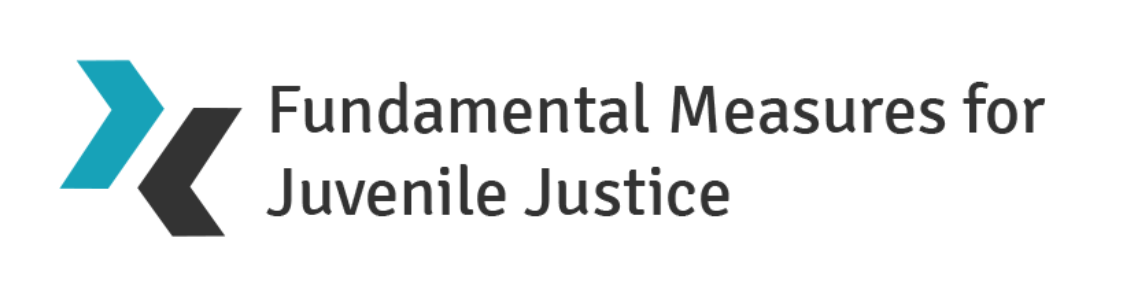 National Center for Juvenile Justice http://www.ncjj.org/Projects/model_data_project.aspx
Foundational Measures for Juvenile Justice;  http://www.ncjj.org/fmjj/
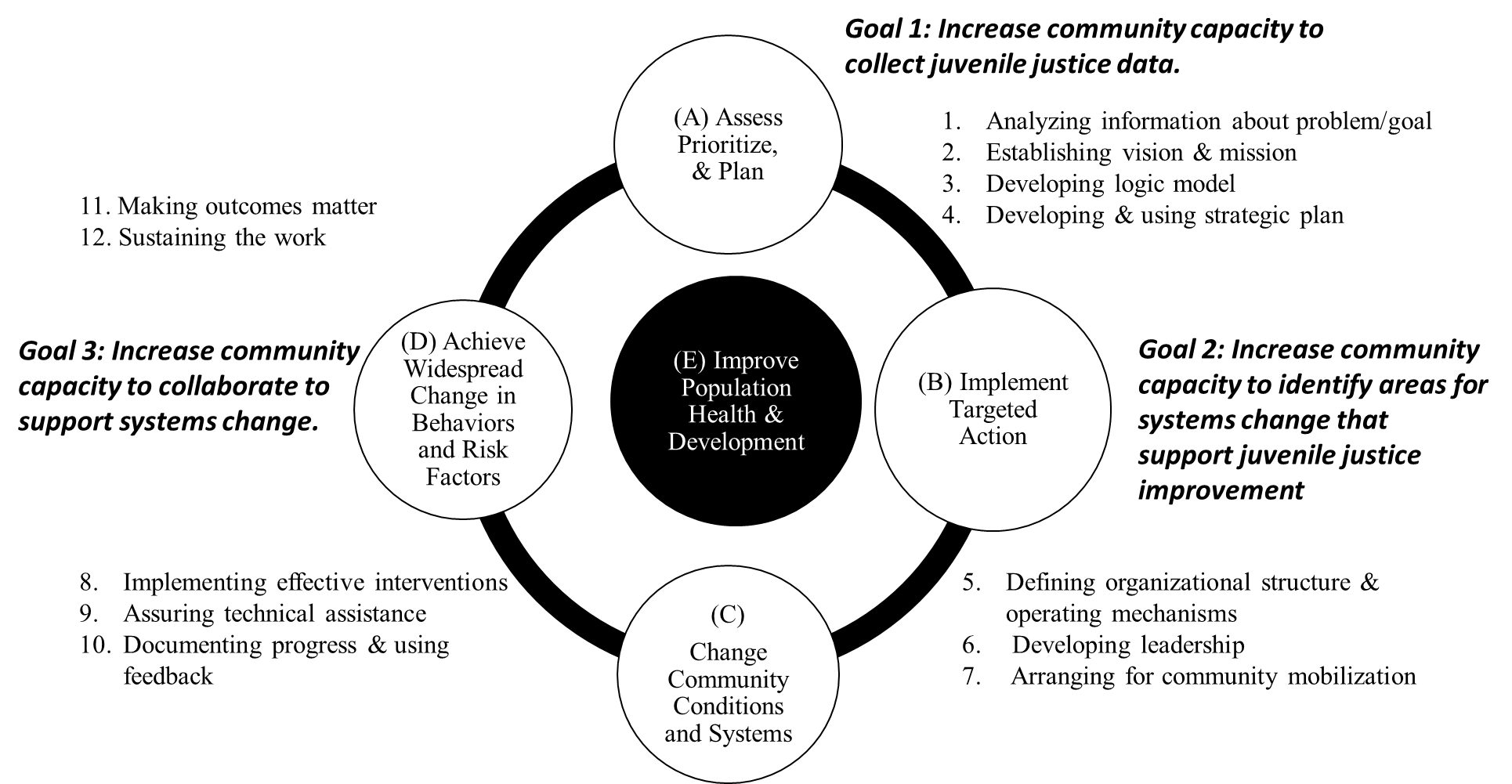 Assessment Process Summary
Elements of Needs & Resources Assessment:
Work with agencies and stakeholders to:
Collect Data
Data from juvenile justice agencies
Interviews with stakeholders
Analyze Data
Collaborate on solutions
Particular focus on vulnerable populations:
Racial and Ethnic Disparities 
LGBTQI+
Undocumented
DELIVERABLE 1
JD #11 Juvenile Justice Needs & Resources Assessment
Wyandotte County Example
Wyandotte county Youth Justice Study
Juvenile Justice Needs and Resource Assessment
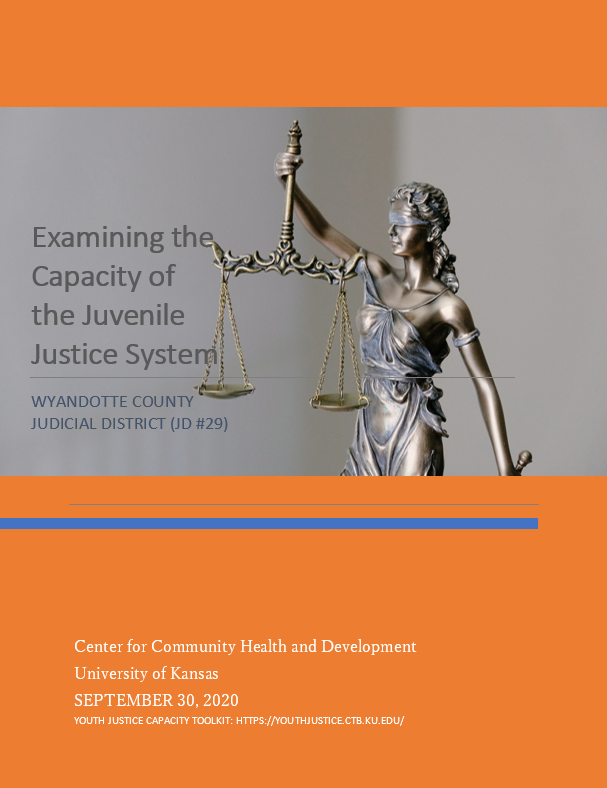 Guiding Questions:

Who is in the juvenile justice system? 
What are the characteristics of those in the system?
Are there disparities for youth in the system?
How do youth become involved in the system?
How do youth move through the system?
Does the system meet the needs of youth?
What is the experience of youth in the system?
What are the long-term measures of success?
What is the capacity of the local system?
Strategy Recommendations
Strategies related to 23 gaps and disparities for system improvement and capacity for data use were identified.
WYCO Challenges and Strength
Strengths
ThrYve Youth Collaborative
KU CCHD/ThrYve Knowledge & Relationships
ThrYve Youth Justice & Crime Prevention Partners Guided Process and System
JCAB Support
Supported Dialogue, Reflection, and Examining System Across System Partners
Justice System Understanding
Review in All Stages with Group
KDOC Program Officer Engagement
Challenges & Opportunities
Awareness of KDOC Pilot Selection
Resources to support large data system changes 
Identifying core set of data indicators
Identified systems gaps (e.g., arrests and response)
Consider how to reduce calls for law enforcement to certain areas
Consider alternatives across system (e.g., arrest, diversion, etc)
Crawford County Preliminary Data Review and Senemaking
Restorative Justice Study

What are we seeing? What does it mean?
Crawford County
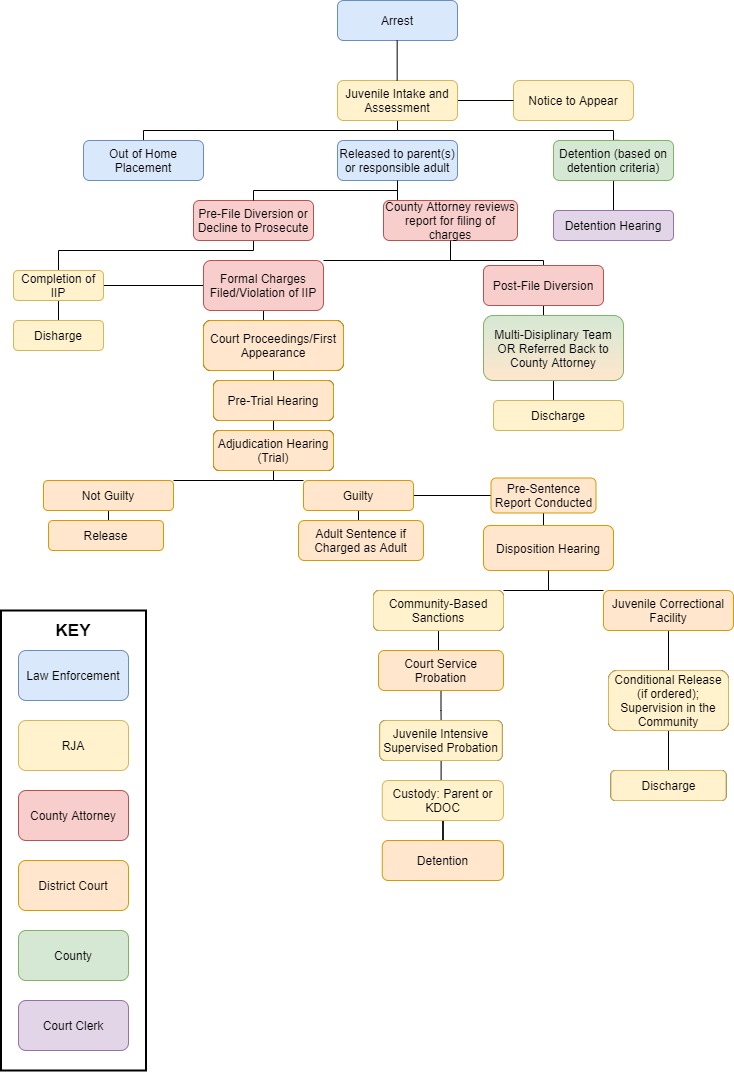 Arrest
Diversion
Detention
Delinquency/Guilty Findings
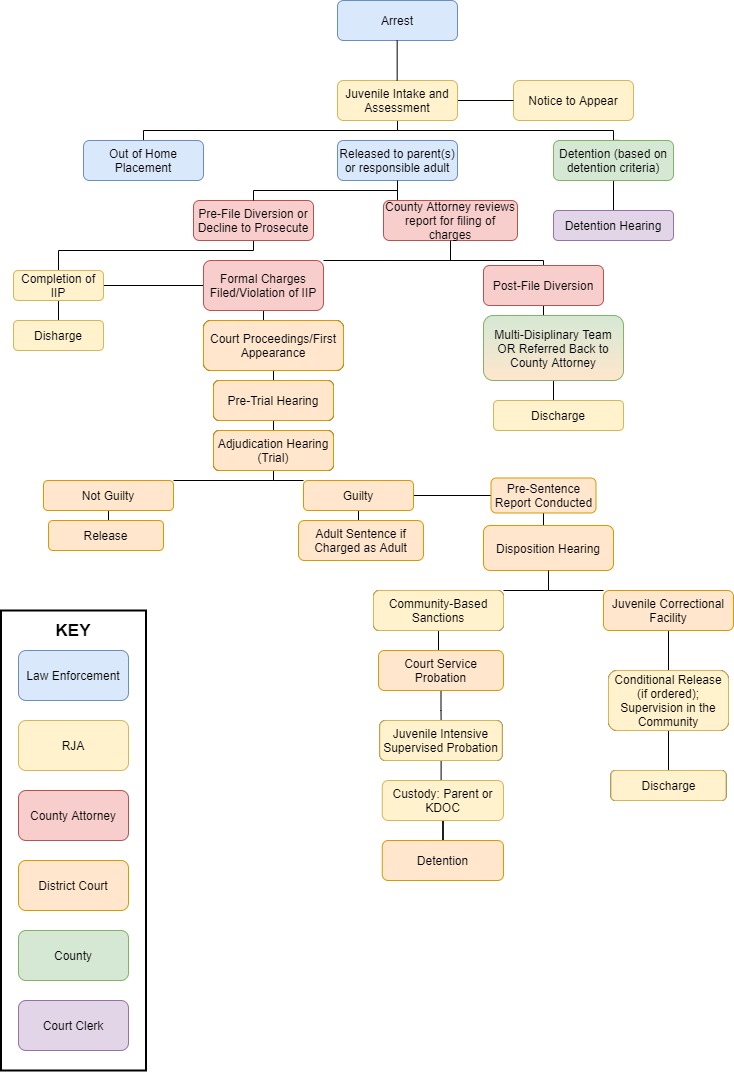 [Speaker Notes: Note: Red circles denote where we’ve received data from the state, blue circles denote where we’ve received data from the county]
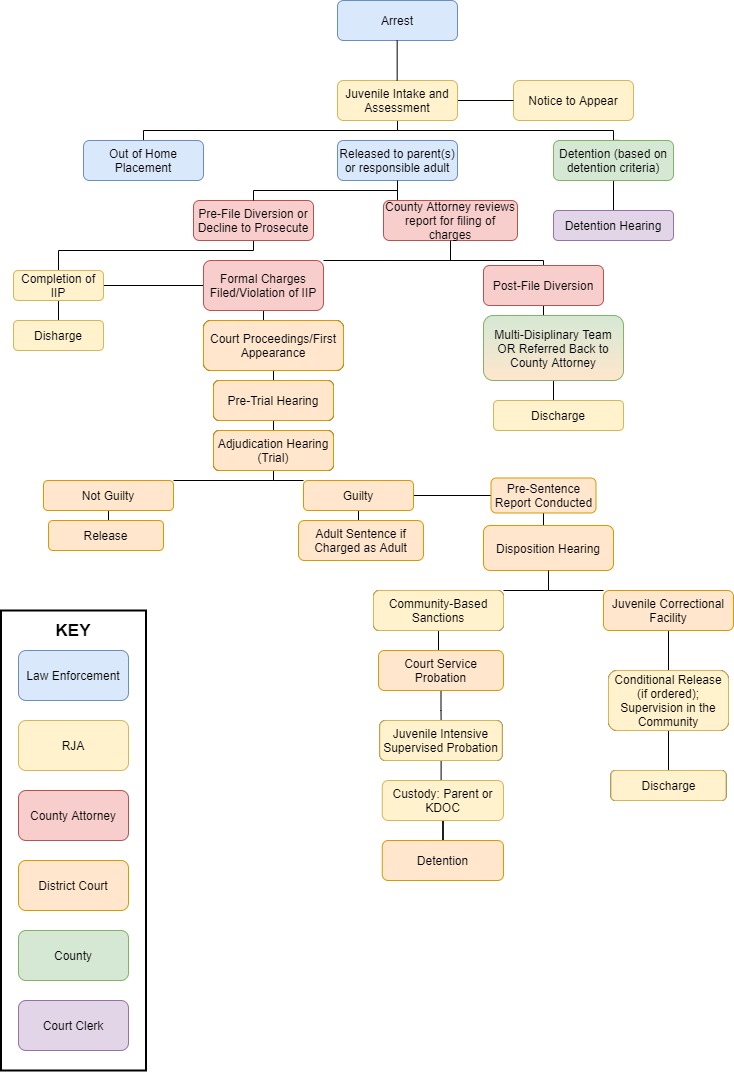 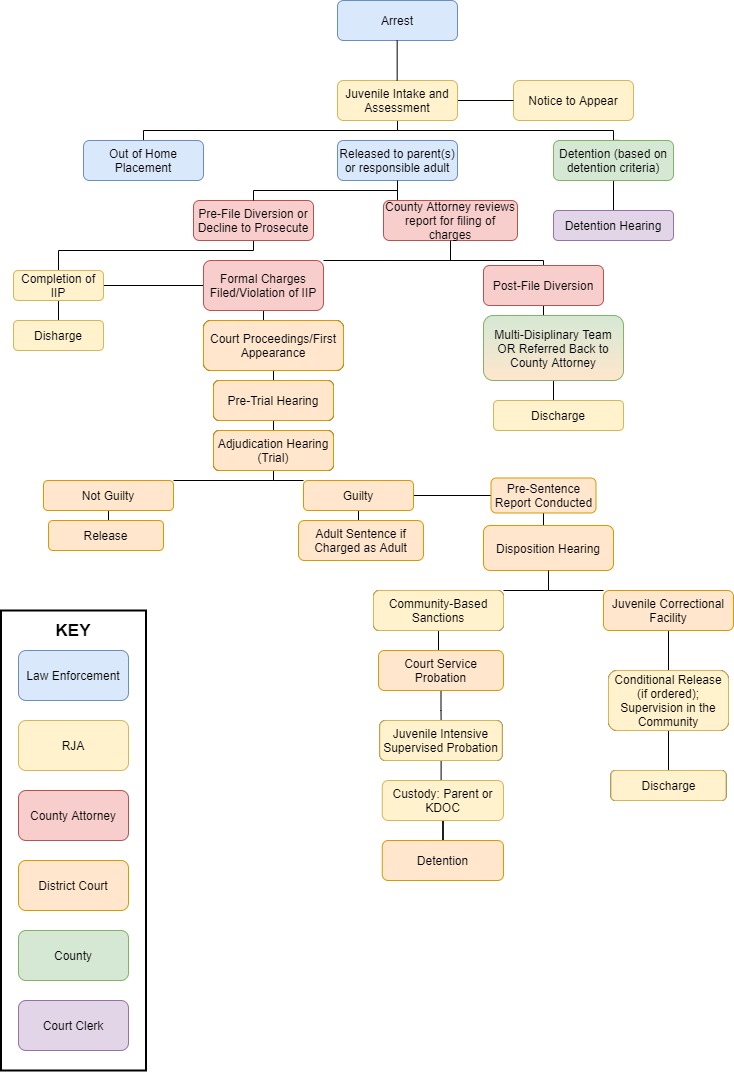 [Speaker Notes: Note: Red circles denote where we’ve received data from the state, blue circles denote where we’ve received data from the county]
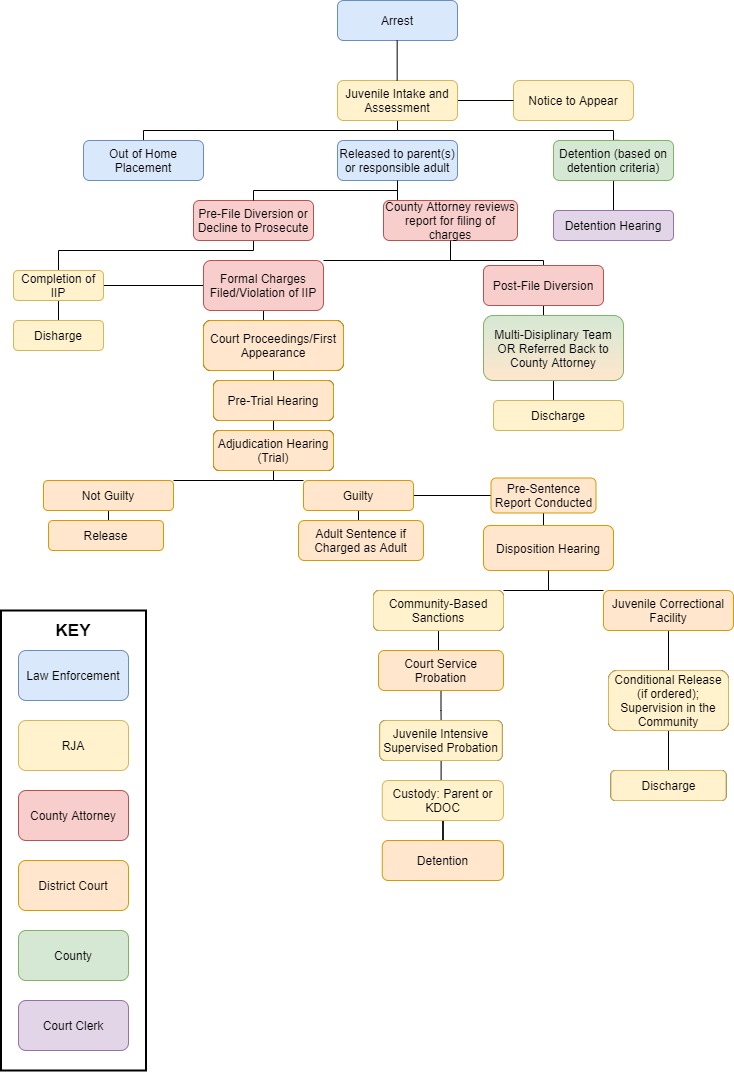 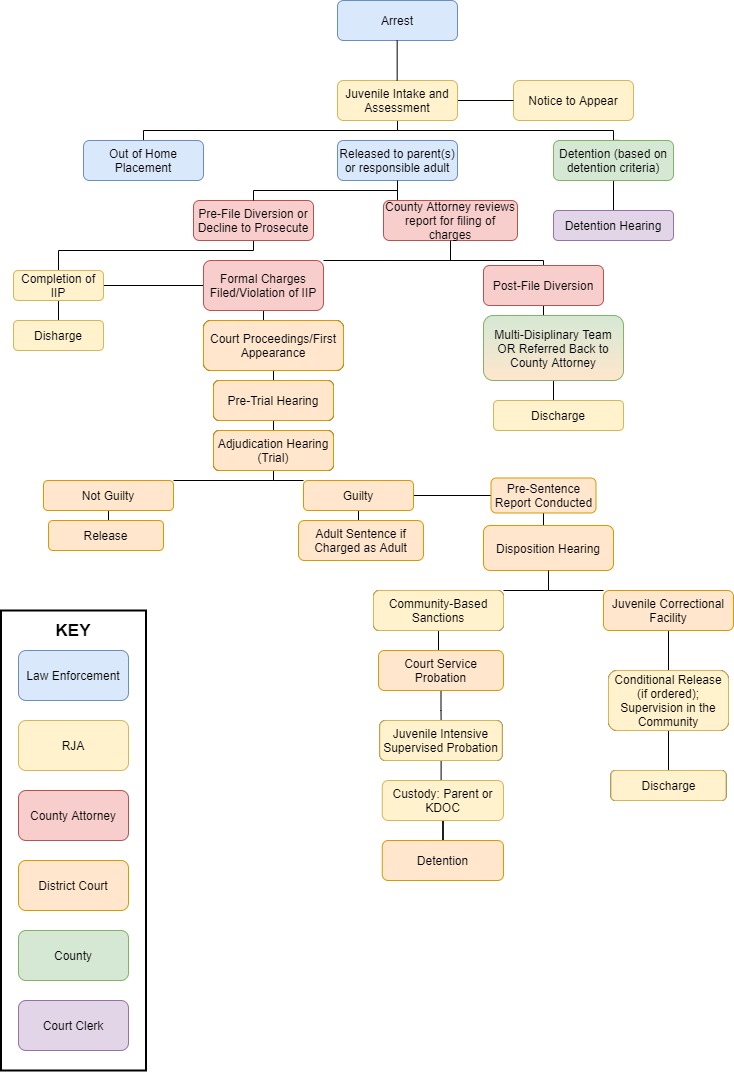 [Speaker Notes: Note: Red circles denote where we’ve received data from the state, blue circles denote where we’ve received data from the county]
Discussion Questions:
What are we seeing? 
What does it mean?
What else do we need to know?
Source: KDOC
[Speaker Notes: When describing RRI, summarize following point to direct room to why examining data in this way: The result of that comparison is a calculation termed the Relative Risk Index (RRI). It must be emphasized that the RRI is designed as a first step in examining Disproportionate Minority Contact. The RRI is used to point to areas for more intensive examination, and to serve as an ongoing set of ‘vital signs’ or ‘early warning system’ for the management of the juvenile justice system.]
Discussion Questions:
What are we seeing? 
What does it mean?
What else do we need to know?
Source: KDOC
Discussion Questions:
What are we seeing? 
What does it mean?
What else do we need to know?
Source: RJA
[Speaker Notes: When describing RRI, summarize following point to direct room to why examining data in this way: The result of that comparison is a calculation termed the Relative Risk Index (RRI). It must be emphasized that the RRI is designed as a first step in examining Disproportionate Minority Contact. The RRI is used to point to areas for more intensive examination, and to serve as an ongoing set of ‘vital signs’ or ‘early warning system’ for the management of the juvenile justice system.]
Discussion Questions:
What are we seeing? 
What does it mean?
What else do we need to know?
Source: KDOC
Discussion Questions:
What are we seeing? 
What does it mean?
What else do we need to know?
Source: KDOC
Discussion Questions:
What are we seeing? 
What does it mean?
What else do we need to know?
Source: KDOC
Discussion Questions:
What are we seeing? 
What does it mean?
What else do we need to know?
Source: KDOC
Discussion Questions:
What are we seeing? 
What does it mean?
What else do we need to know?
Source: KDOC
Discussion Questions:
What are we seeing? 
What does it mean?
What else do we need to know?
Source: KDOC
Discussion Questions:
What are we seeing? 
What does it mean?
What else do we need to know?
Source: KDOC
Discussion Questions:
What are we seeing? 
What does it mean?
What else do we need to know?
Source: KDOC
Discussion Questions:
What are we seeing? 
What does it mean?
What else do we need to know?
Source: KDOC
Discussion Questions:
What are we seeing? 
What does it mean?
What else do we need to know?
Source: KDOC
Discussion Questions:
What are we seeing? 
What does it mean?
What else do we need to know?
Source: RJA
Discussion Questions:
What are we seeing? 
What does it mean?
What else do we need to know?
Source: RJA
Interviews
Shared interest in evidence-based, data-driven approaches to minimize & avoid youth contact with the system
Poverty/low income cited as driver of involvement with JJ system
Strengthening relationships with youth and families is shared priority
Frontline staff capacity & limited resources exacerbated by COVID-19 pandemic
Discussion
Next Steps:
What is next in process?
Thank you for your partnership!
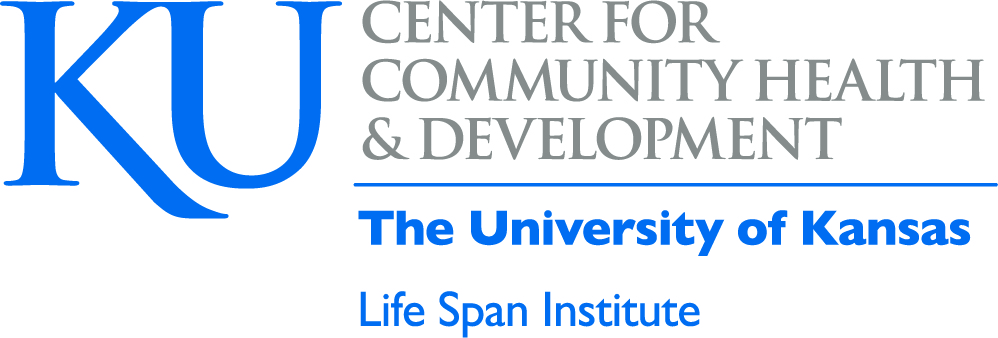